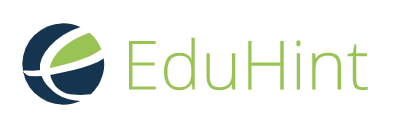 De startles!
Als ondersteuning voor een goed begin van het schooljaar volgen enkele stappen. Doorloop deze stappen samen met je studenten/leerlingen om de (Edu)start te maken met het leerplatform.
Deze startles is bedoelt voor leerlingen/studenten die wel een account hebben bij EduHint. 
De startles is een goed handvat om op te sturen naar leerlingen/studenten die niet aanwezig zijn bij het activeren van de licenties.
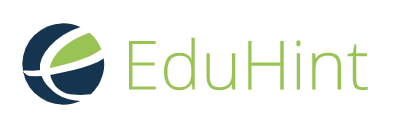 Stap 1
Ga naar www.eduhint.nl en klik op ACTIVEREN rechtsboven.
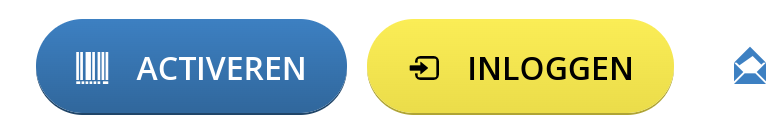 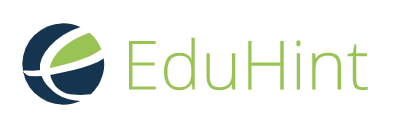 Stap 2
Vul je activatiecode in op de pagina:
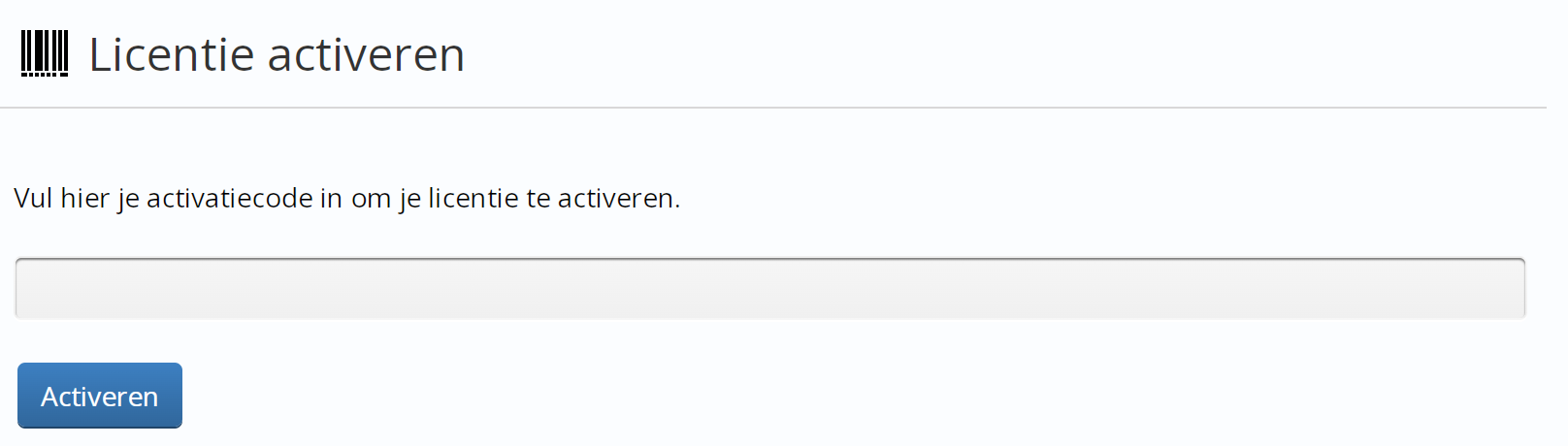 Stap 3
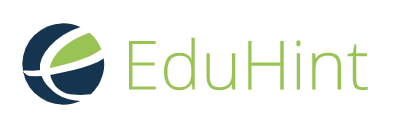 Als je activatiecode klopt, kom je op het volgende scherm:
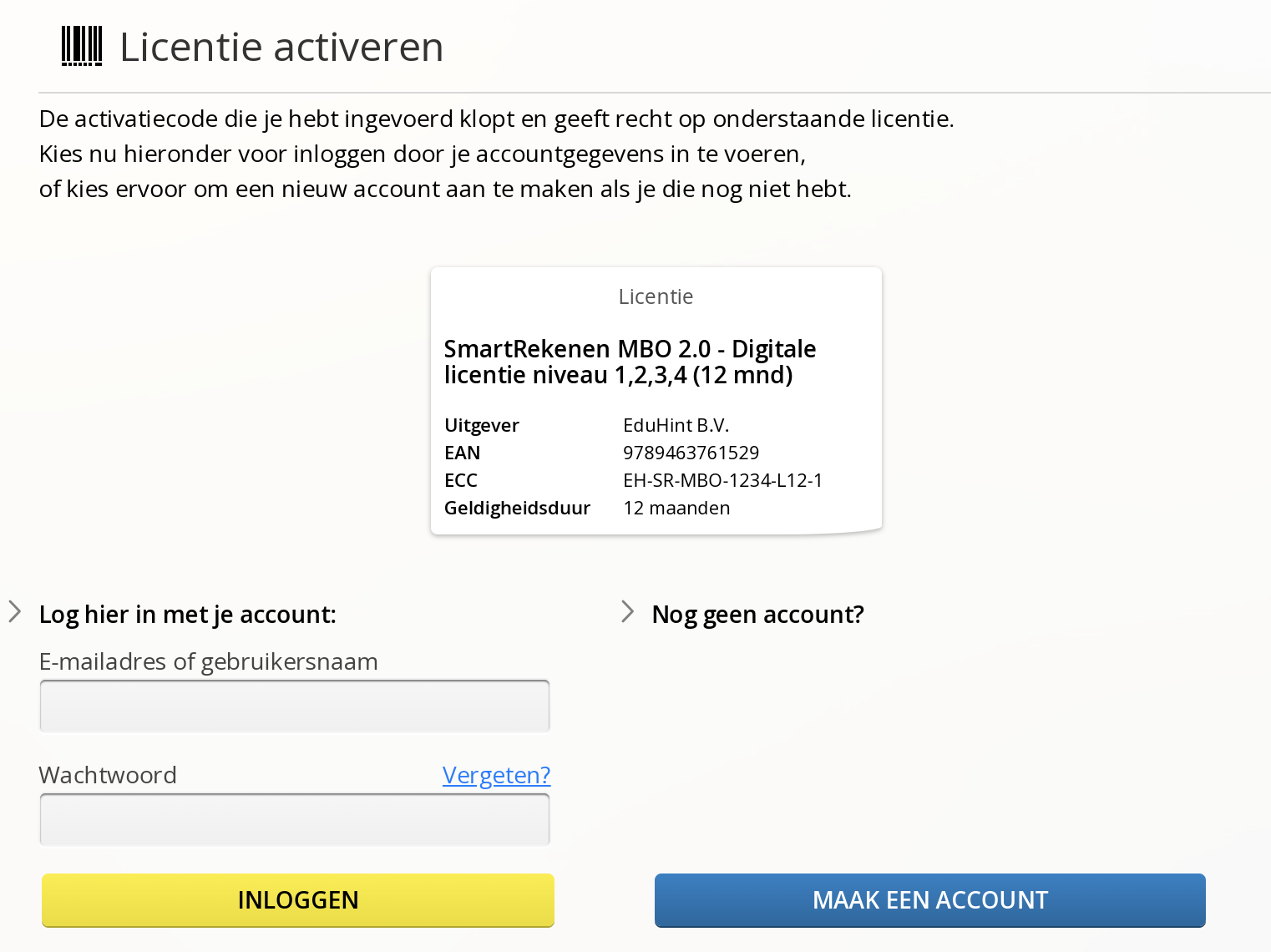 Log in, en je bent klaar!